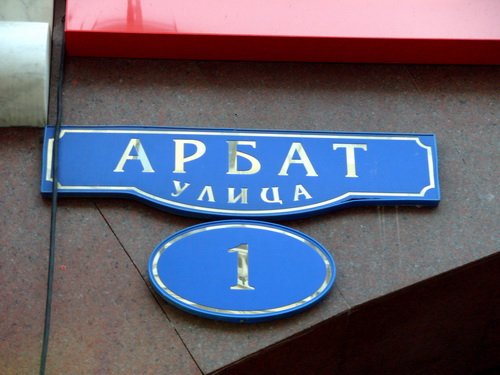 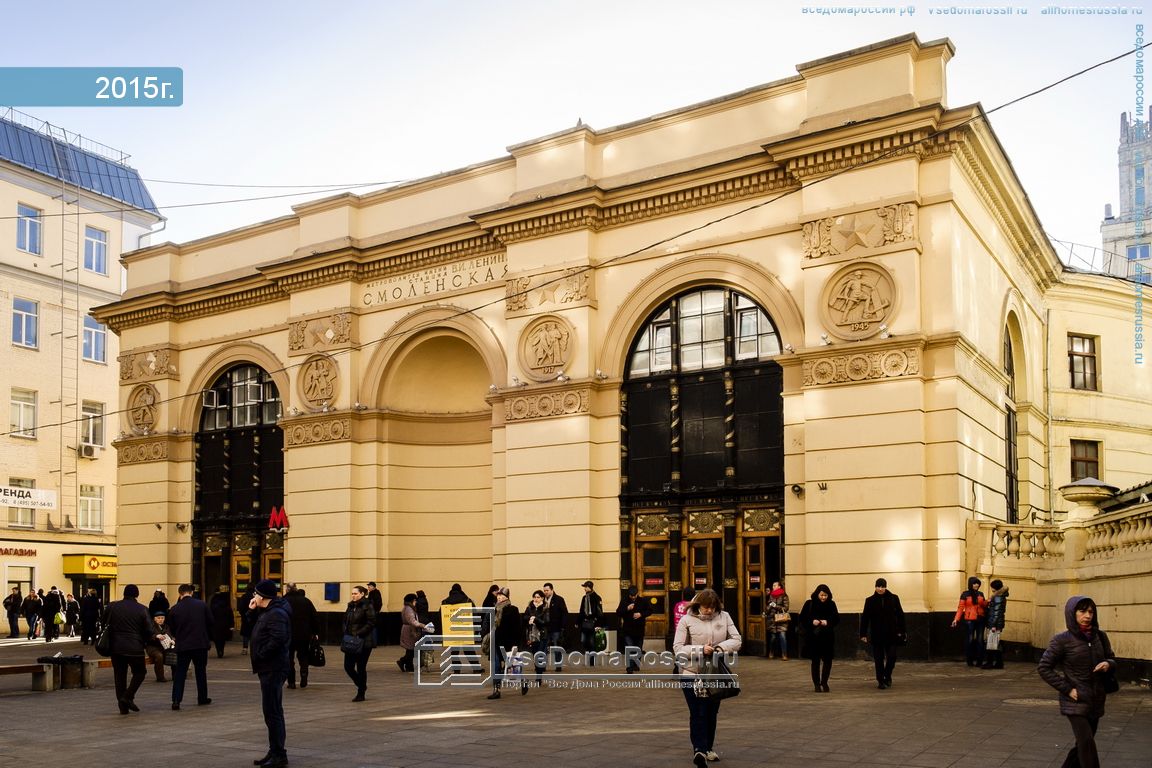 [Speaker Notes: СМОЛЕНСКАЯ  СТАНЦИЯ  МЕТРО  В ЦЕНТРЕ  МОСКВЫ]
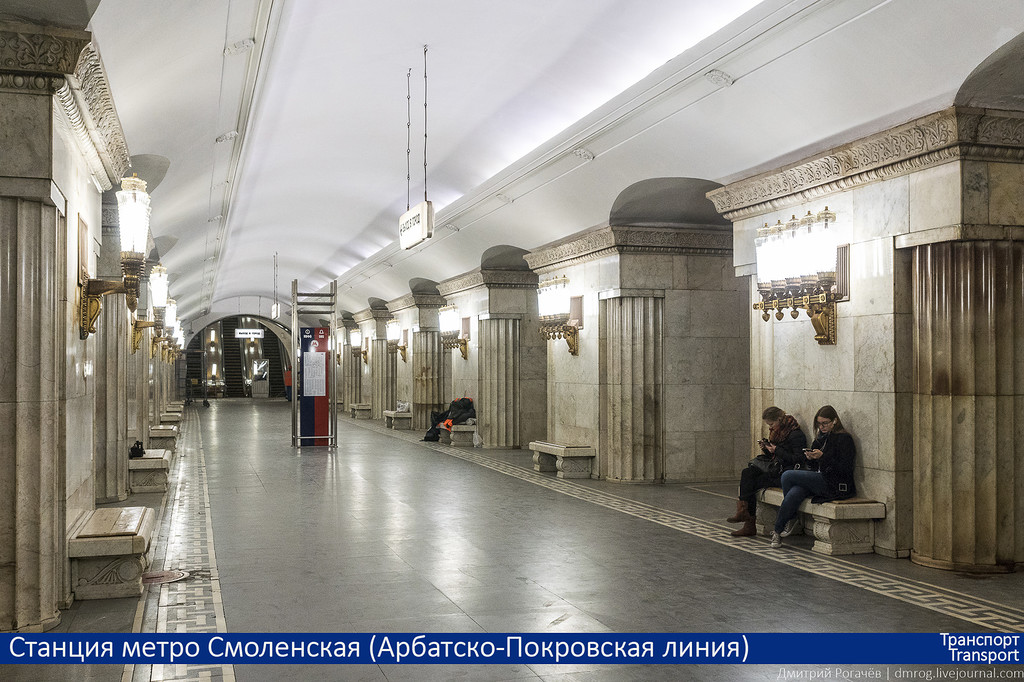 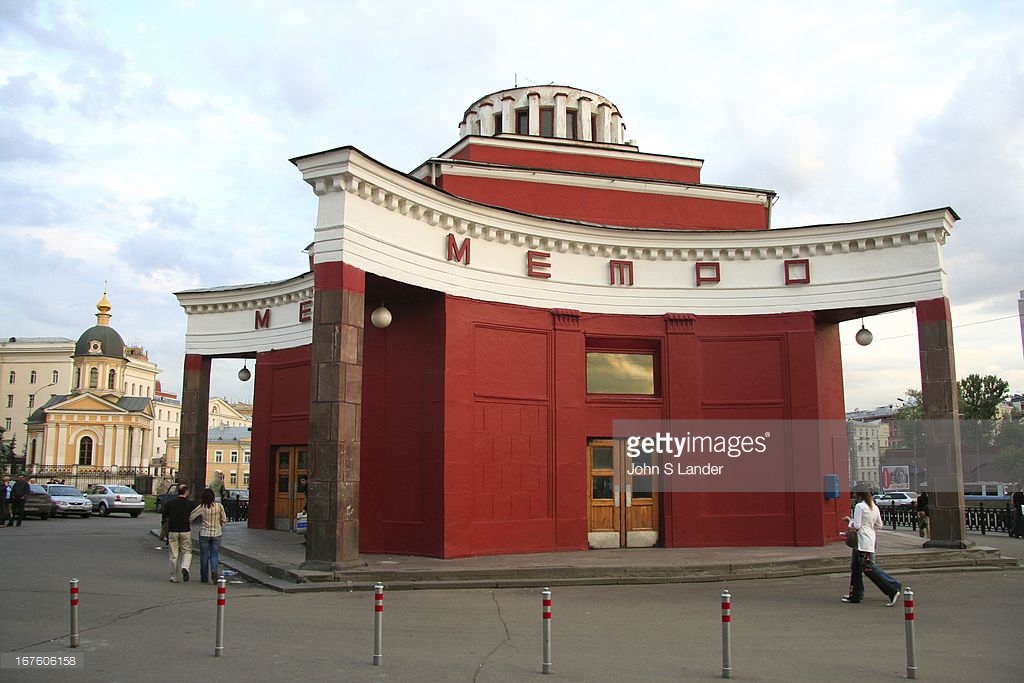 [Speaker Notes: АРБАТСКАЯ  СТАНЦИЯ  МЕТРО]
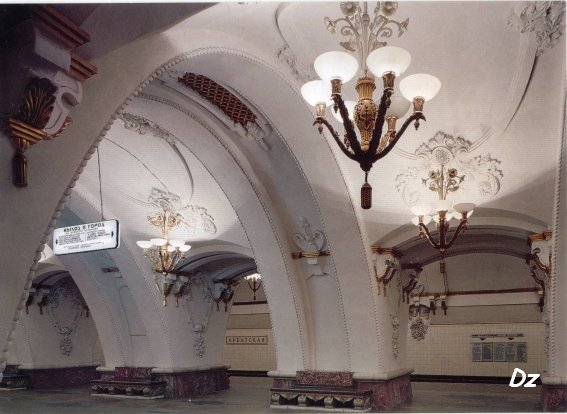 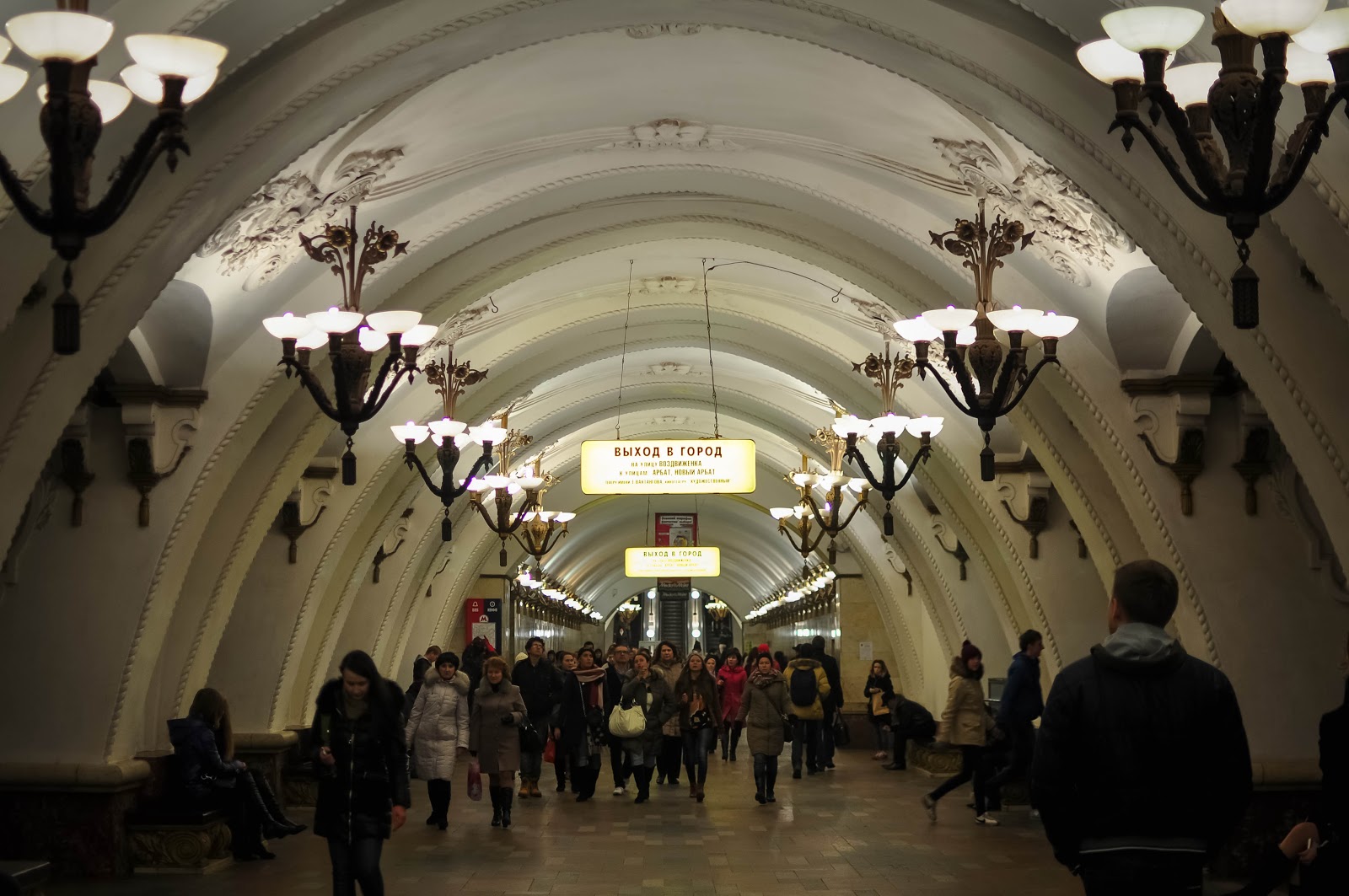 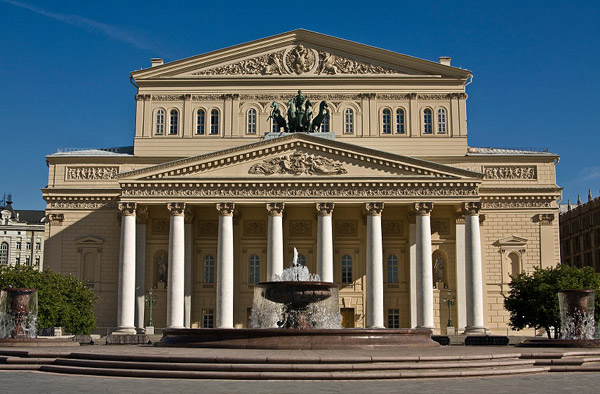 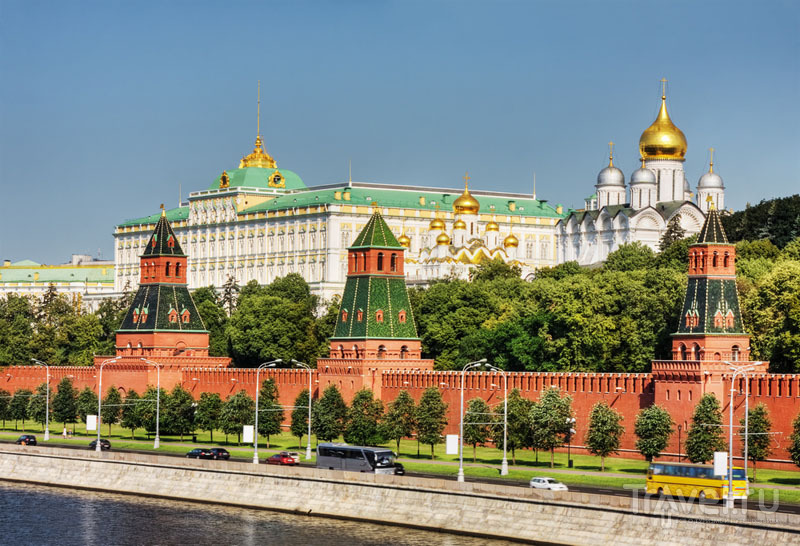